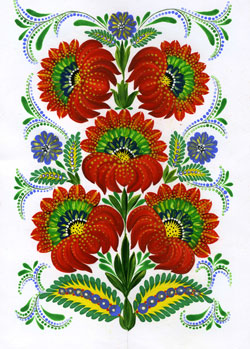 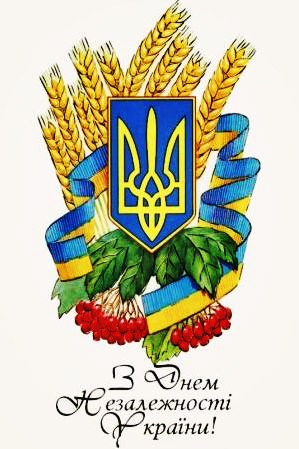 КОНЦЕПЦІЯ НАЦІОНАЛЬНО-ПАТРІОТИЧНОГО ВИХОВАННЯ В СИСТЕМІ ВИХОВНОЇ РОБОТИ ХЗОШ№41
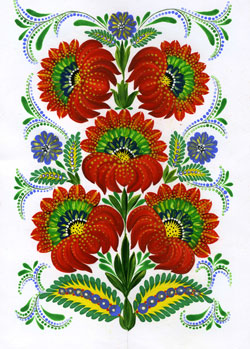 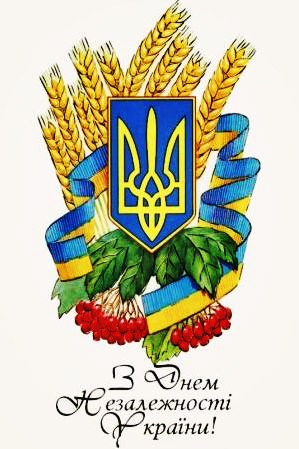 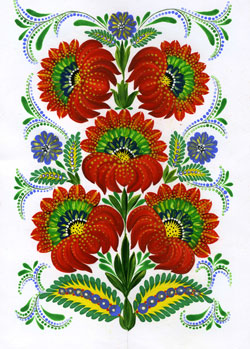 Це так, як дихати – любити Батьківщину.                        В. Сосюра
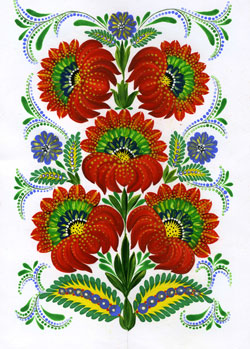 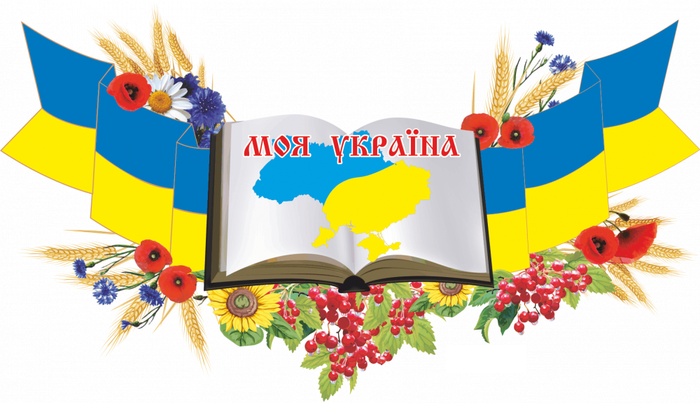 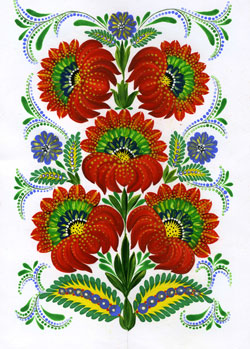 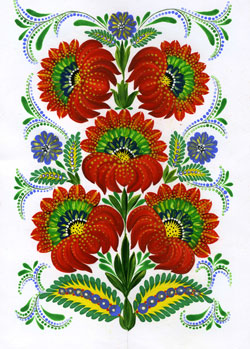 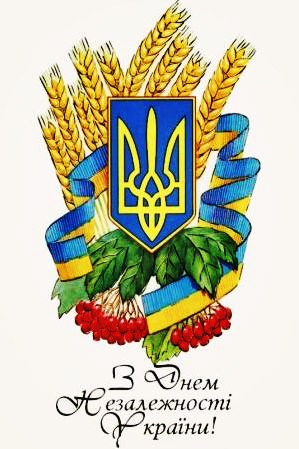 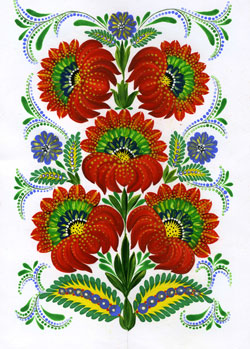 Мета національно - патріотичного виховання:
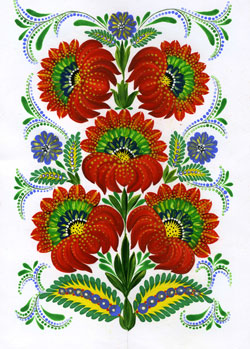 успадкування     духовних       надбань
   українського  народу; 
вивчення вікових традицій та героїчних сторінок історії українського народу та його Збройних сил; 
виховання моральної відповідальності за все, що робиться на рідній землі, палке прагнення боротися за розквіт, велич і могутність Батьківщини, готовності її захищати;
утвердження принципів загальнолюдської моралі: правди, справедливості, милосердя, патріотизму та інших доброчинностей.
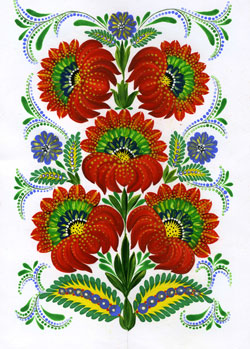 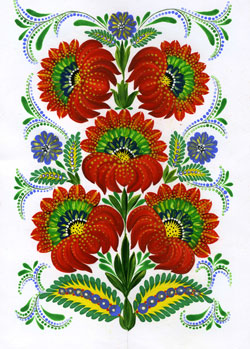 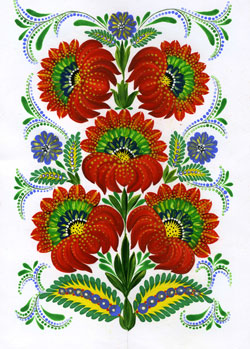 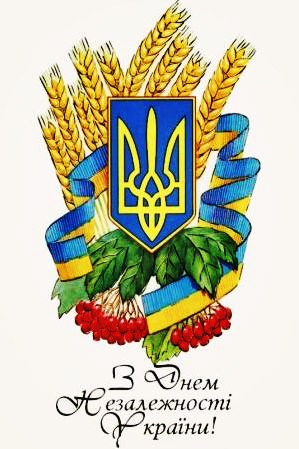 Складові патріотичного виховання
Любов
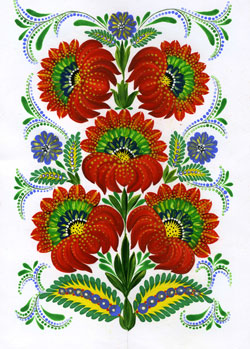 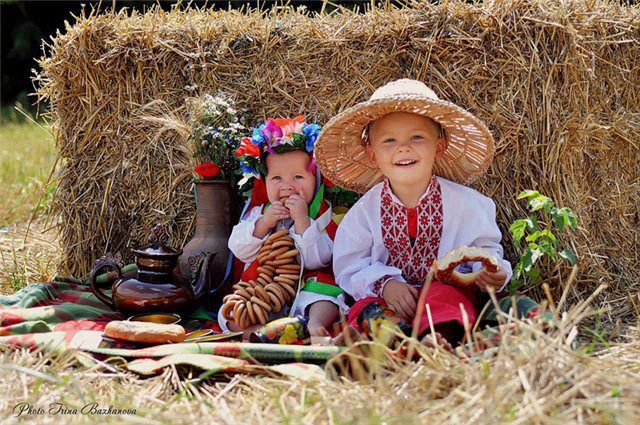 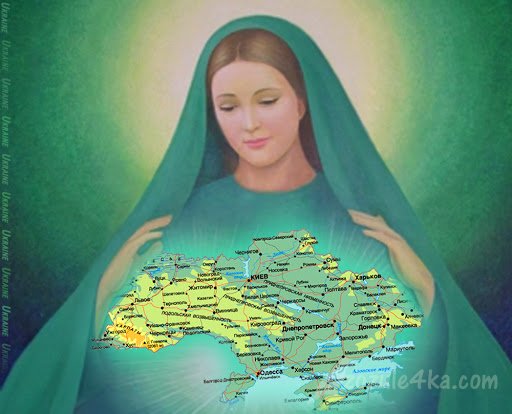 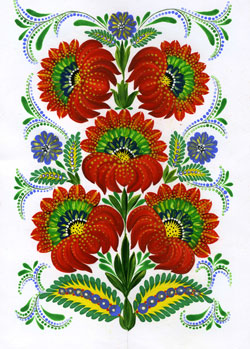 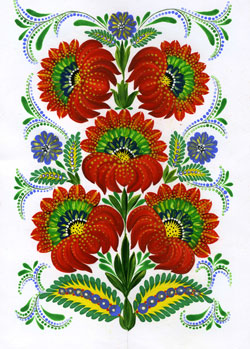 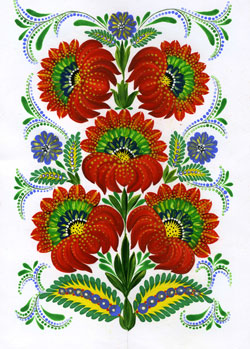 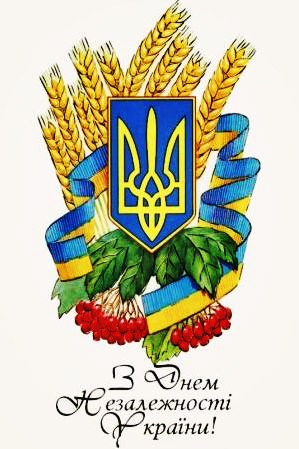 Форми патріотичного виховання
Шкільний музей
Класні години
Бесіди
Лекції
Розповіді
Екскурсії
Уроки
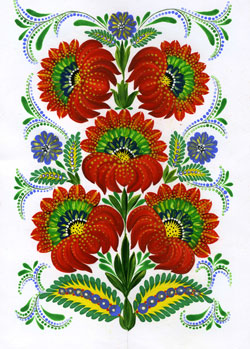 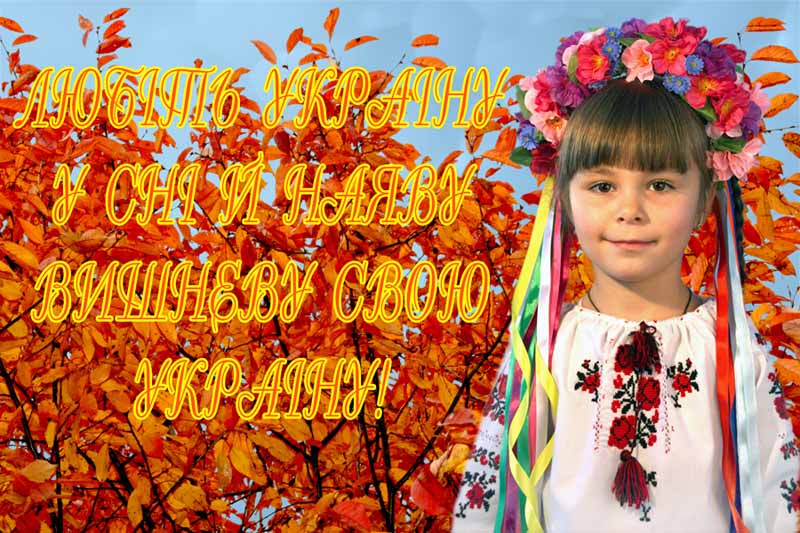 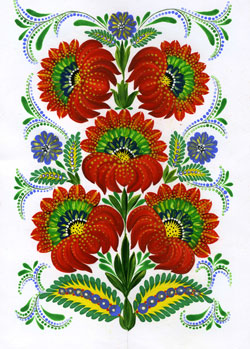 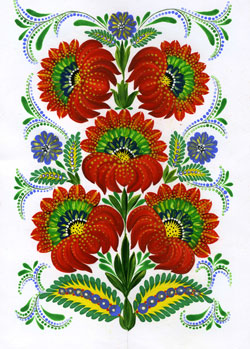 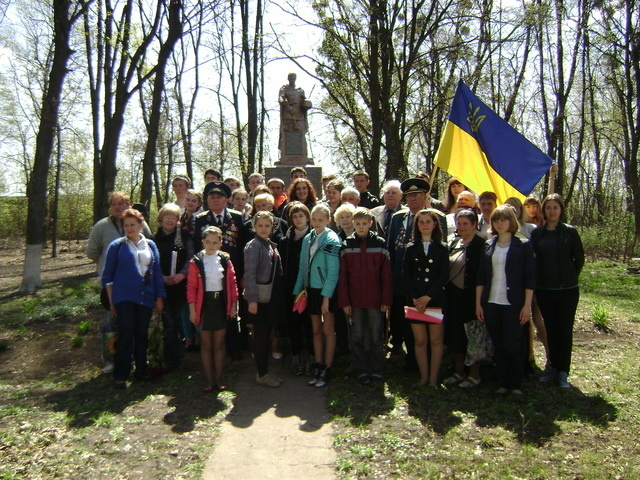 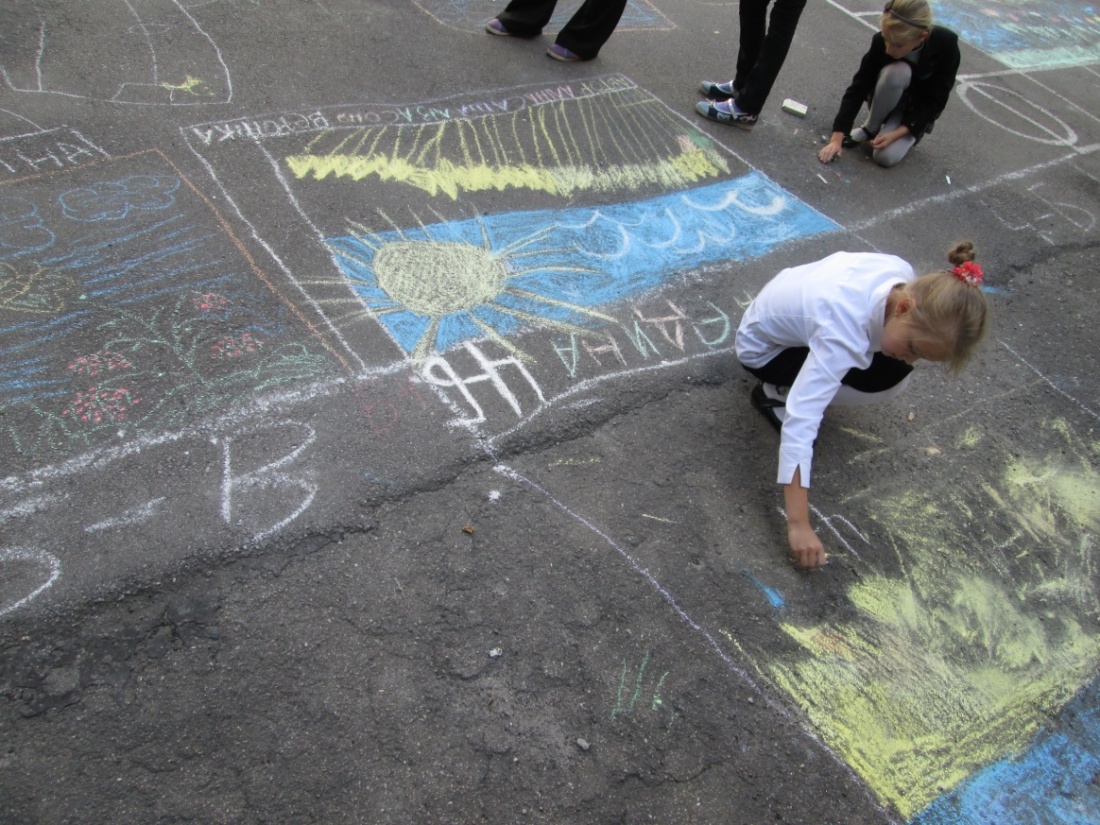 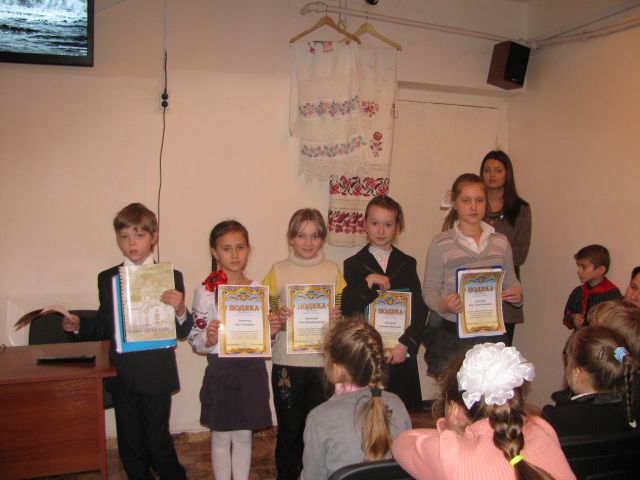 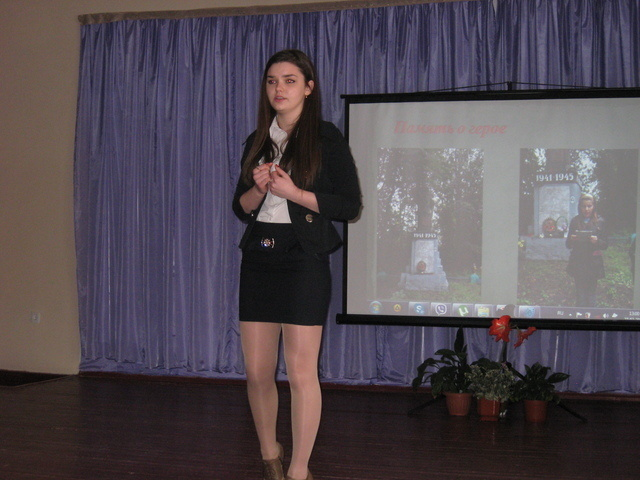 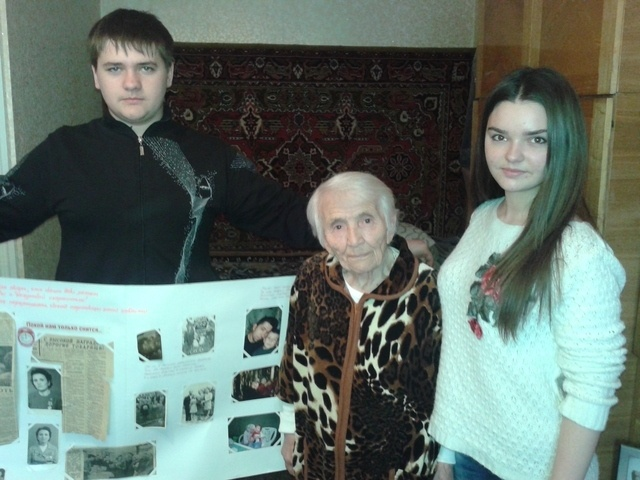 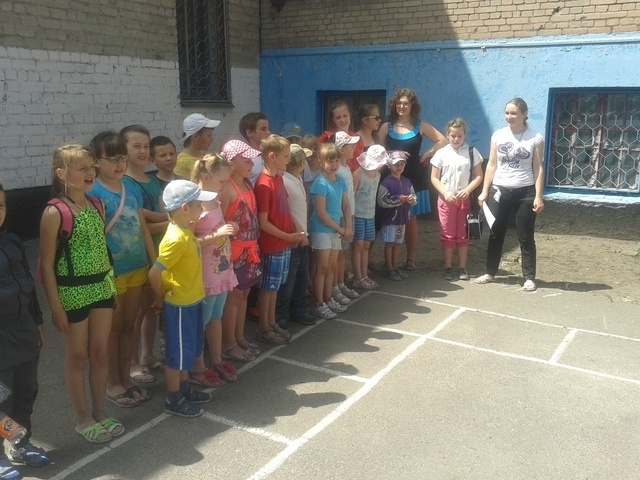 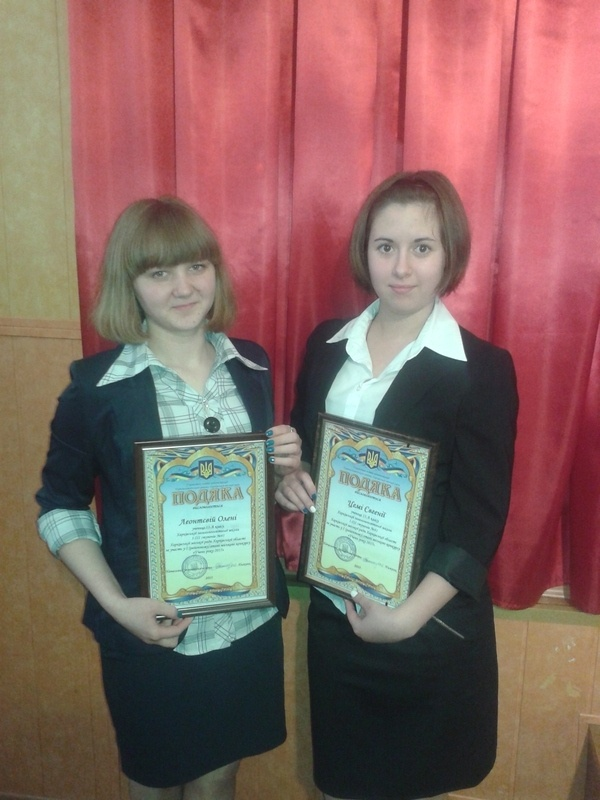 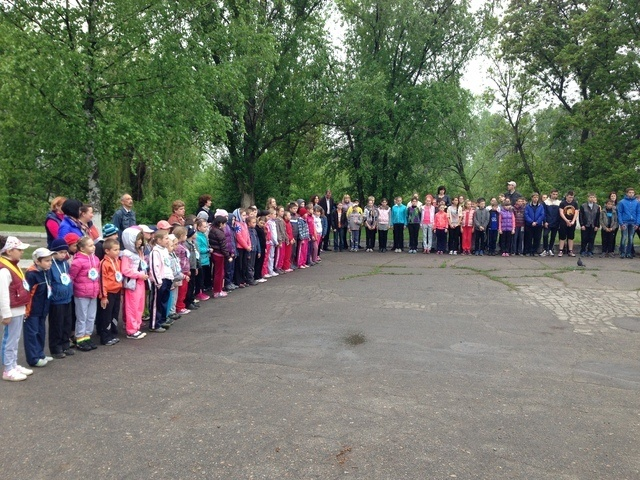 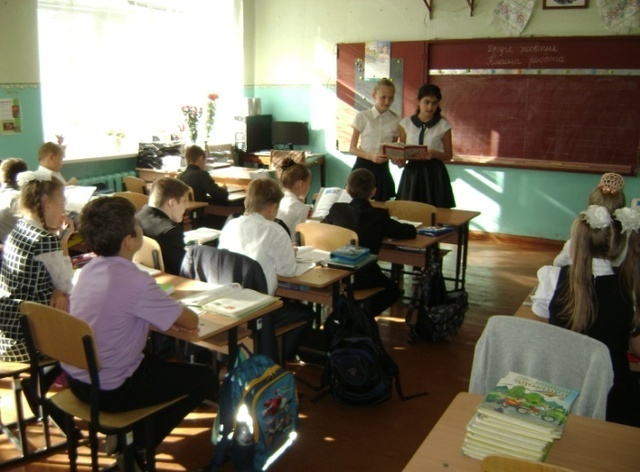 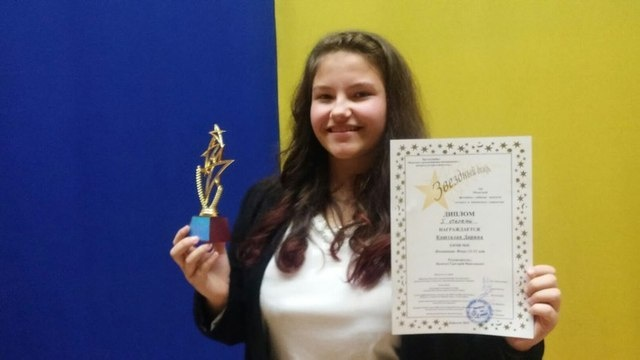 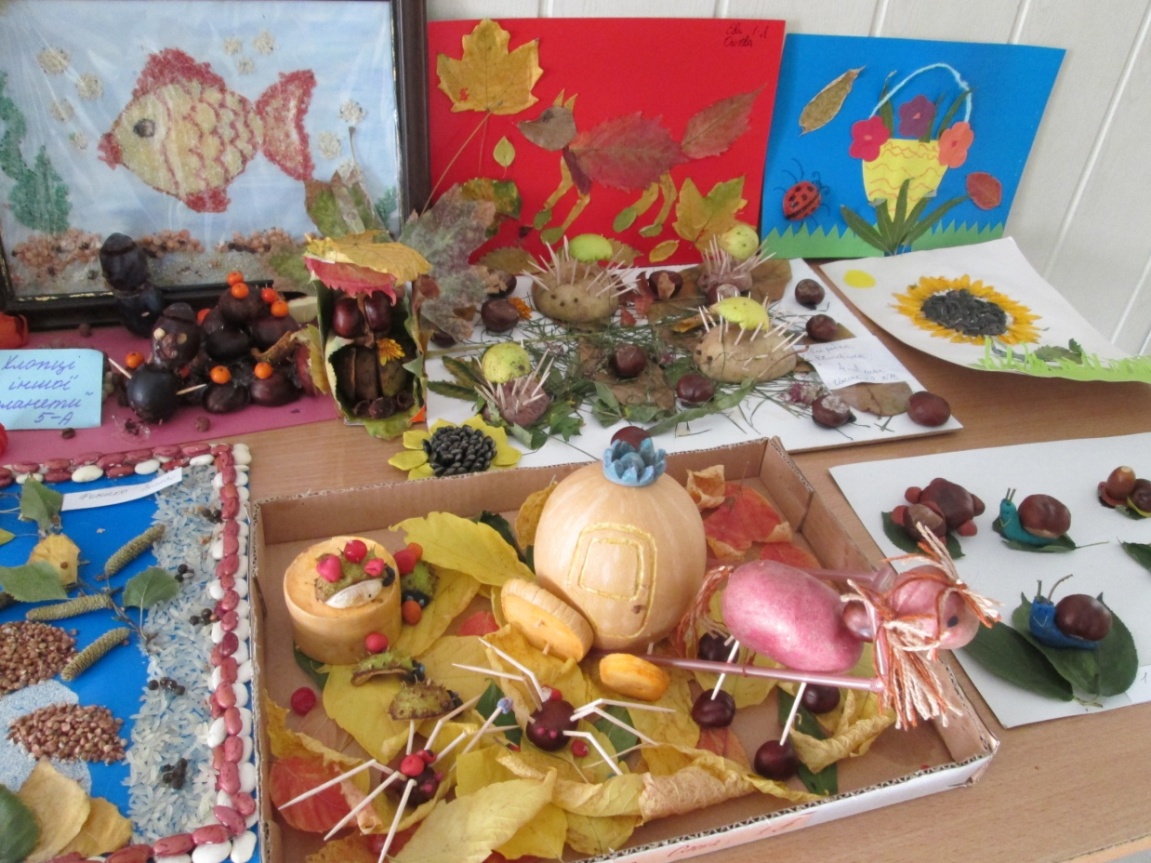 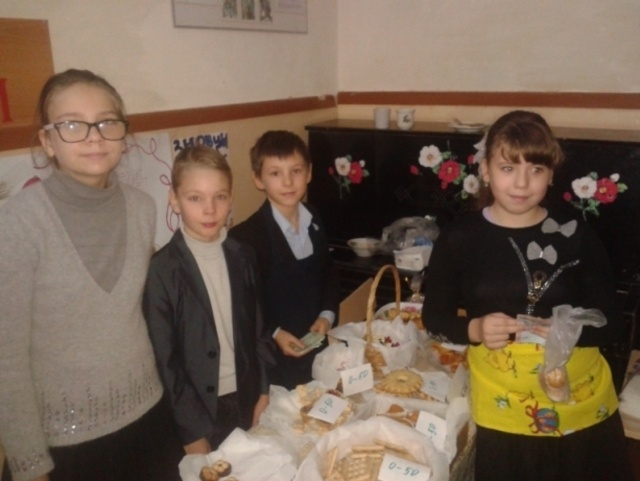 Благодійний ярмарок
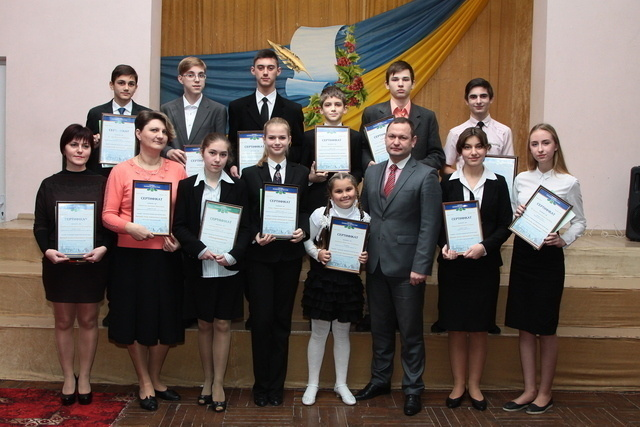 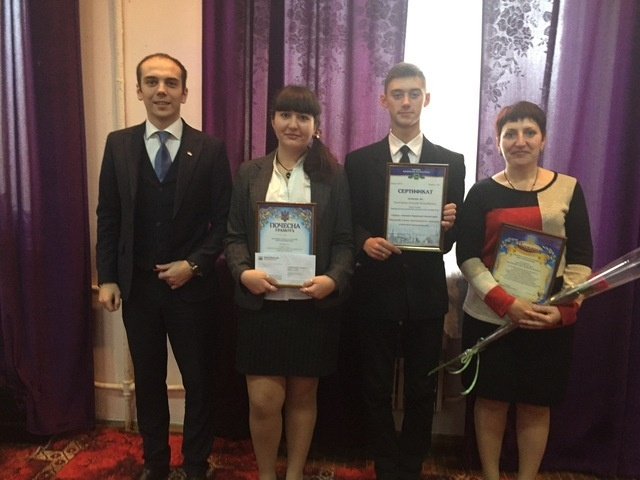 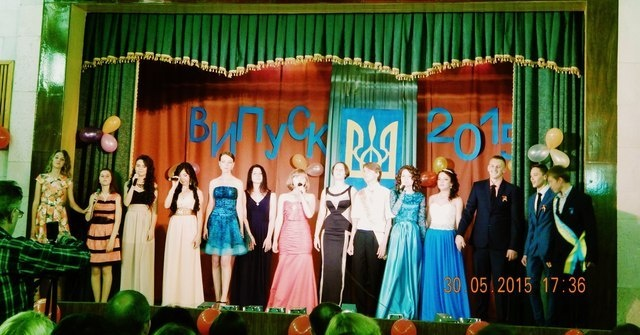 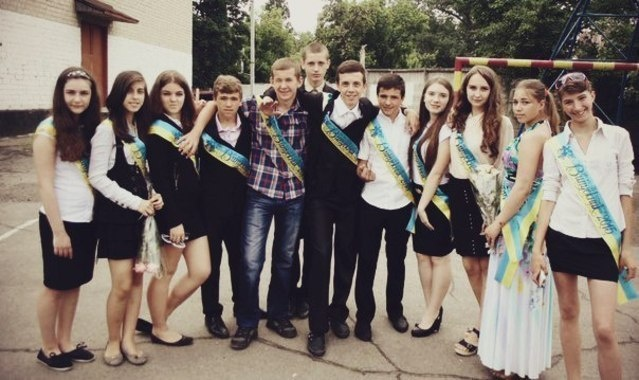 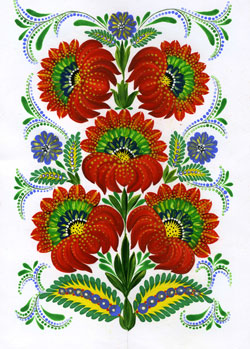 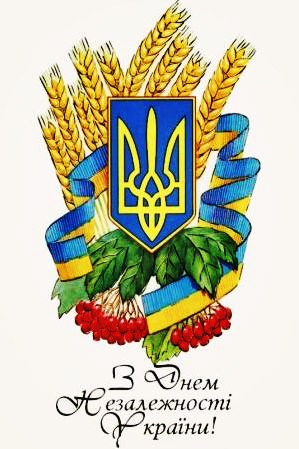 Ми вільні духом і серцем незалежні
Кривавими сльозами плаче неня  Україна,
Де тихі зорі, ясні води й мова солов’їна,
Де дух козацький вільний у небо рветься,
Мільйон сердець гарячих щирих б’ється.
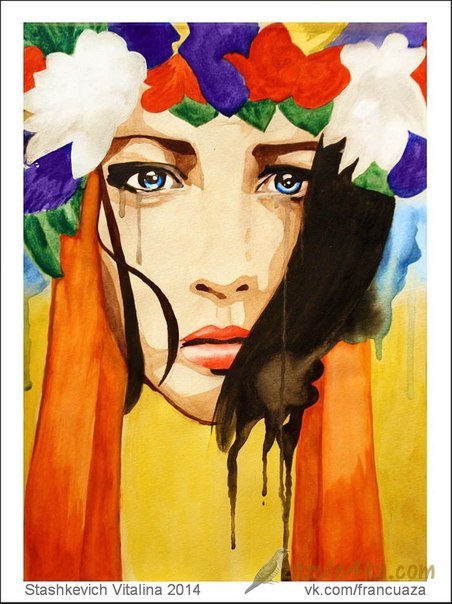 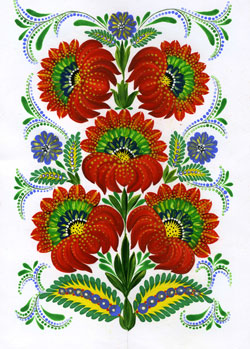 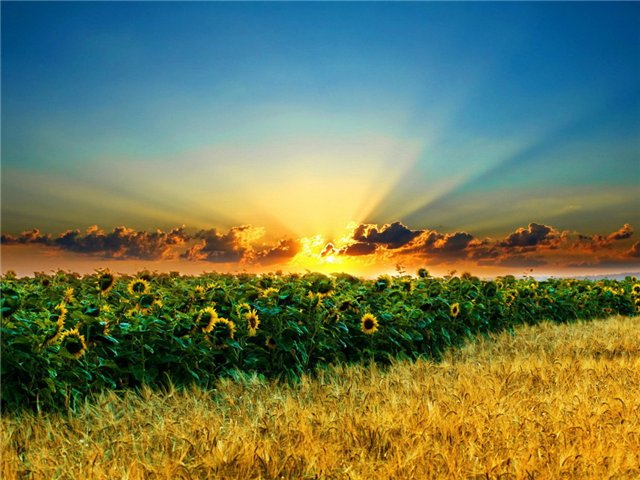 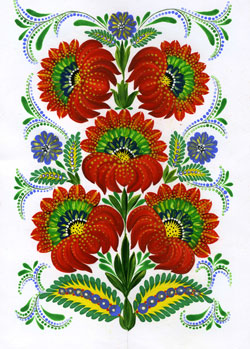 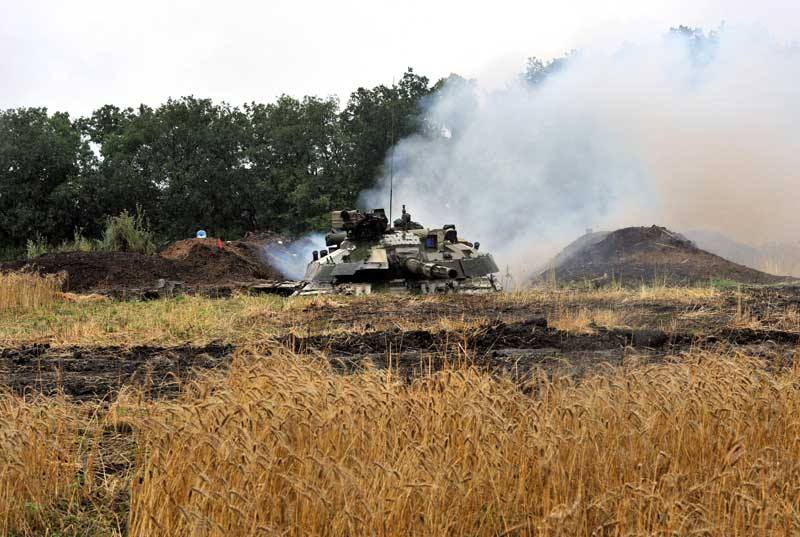 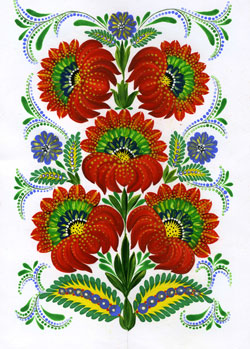 Чужинський чобіт топче край співучий,
Зломить він прагне дух могучий.
Та «Зась! - йому сказали українці,-
Тут край свободи, а ви  в ньому – чужинці».
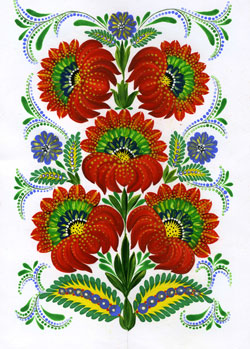 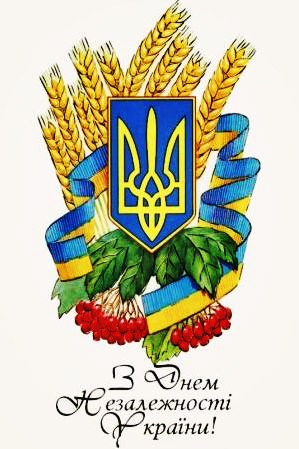 Чужа вам думка вільна й незалежна,
Та вабить зір ваш земля наша безмежна.
Спиніться, нелюди, бо лихо з вами буде,
Наруги над Вкраїною народ наш не забуде.
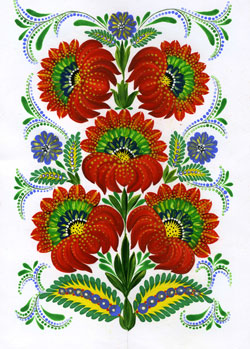 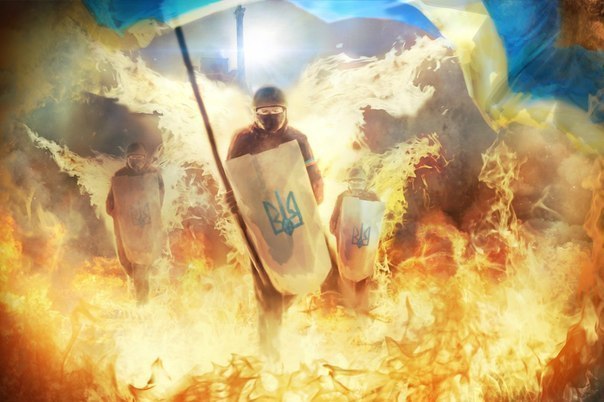 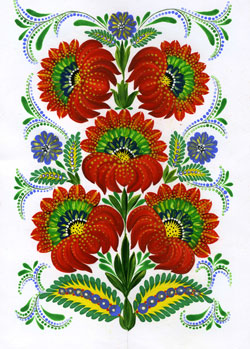 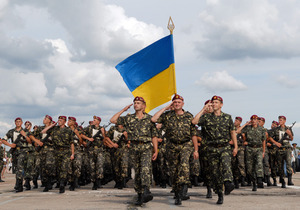 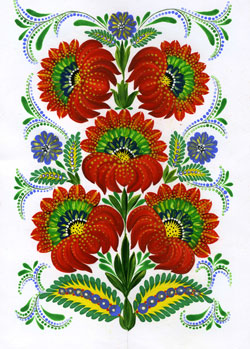 Ми вільні духом і серцем незалежні,
Цьому нас вчать степи наші безмежні.
Ніколи наш народ не стане на коліна,
Бо ми могутня нація, єдина!
Вікторія Костюченко
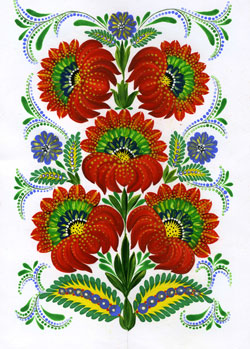 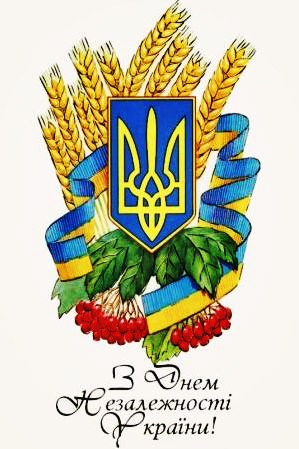 Національний патріотизм передбачає насамперед історичну пам’ять. Пам’ятаймо , хто ми, чиїх батьків і будьмо великими Українцями!
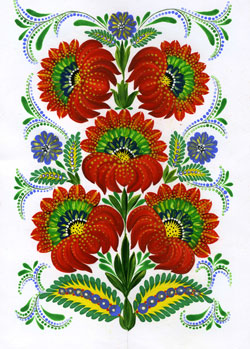 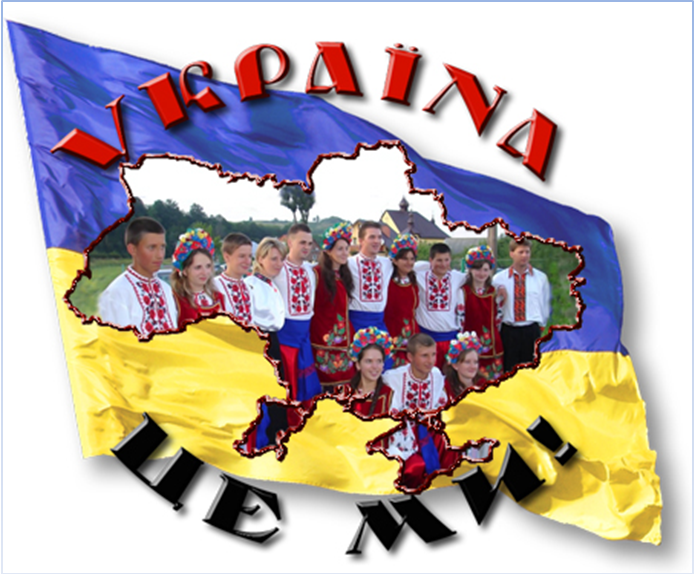 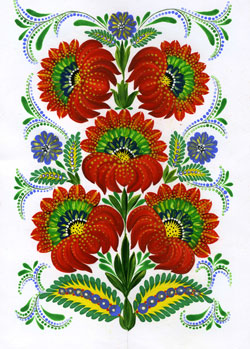 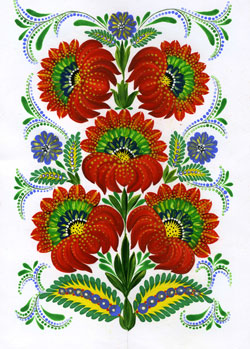